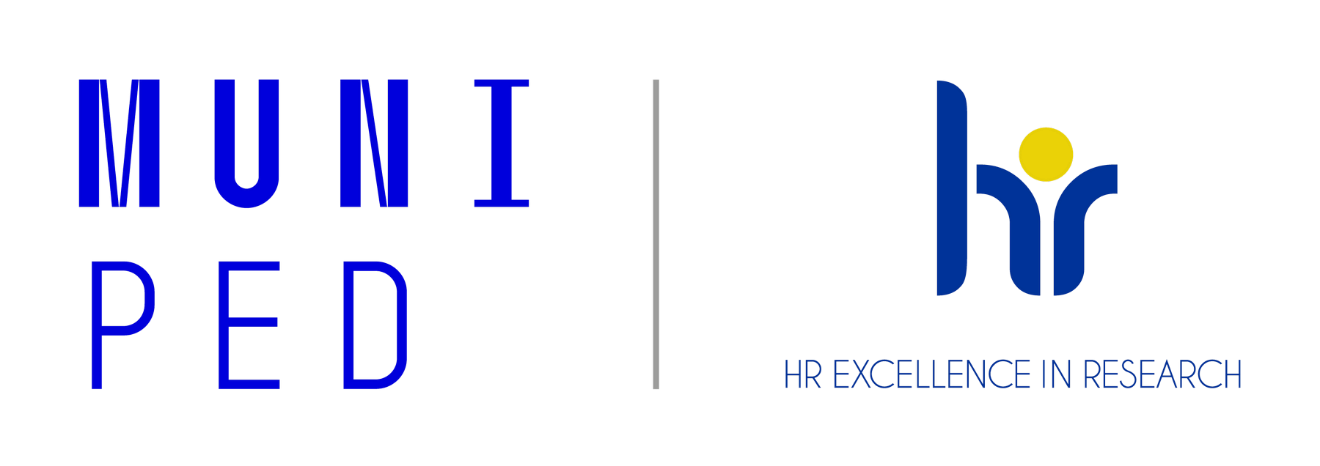 Vývojová psychologie 1
Mgr. Jan Krása, Ph.D.
Katedra psychologie, PED MUNI
Podmínky zdárného ukončení
Podmínky:
Včasné průběžné odevzdání úkolů do Odevzdávárny v ISu (vždy do pátku téhož týdne) dává 50% z celkové známky.
Písemný test dává 50% z celkové známky.
Test za A vám dá 50 % celkové známky.
Potřeba je celkově získat 60% (, tj. A+1 úkol, B+2 úkoly, C+3 úkoly, D+4, nebo E + 5 = celkově E. (A+5 úkolů = 100 % = A celkově).
 F z testu je F celkově.

Online test bude mít 20 otázek typu multiple-choice (vždy je možná jen jedna správná odpověď.
Literatura:
THOROVÁ, Kateřina. Vývojová psychologie. Praha: Portál, 2015.

VÁGNEROVÁ, Marie. Vývojová psychologie. Vyd. 1. Praha: Karolinum, 2007. 461 s. ISBN 978-80-246-1318-5.

VÁGNEROVÁ, Marie. Psychologie školního dítěte. 1. vyd. Praha: Karolinum, 1997. 88 s. ISBN 80-7184-487-X.

LANGMEIER, Josef, KREJČÍŘOVÁ, Dana. Vývojová psychologie. 2. aktualiz. vyd. Praha: Grada, 2006. 368 s. ISBN 80-247-1284-9.
Úkoly do příště: odevzdat do Odevzdávárny (do neděle).
1. Co je to (v kontextu vývojové psychologie) FAS? Jaké faktory jej nejvíce ovlivňují? Existují podobné nozologické jednotky?
2. Vymyslete dvě otázky, které Vás vzhledem k FAS a jiným podobným kategoriím napadly. (Dvě otázky, na které byste chtěli znát odpovědi, nebo které byste položili do diskuze.)
Program:
Genetika, ontogeneze a fylogeneze člověka
Prenatální vývoj a lidské receptory
Psychoanalytické pojetí vývoje člověka
Porod, kojenec
Batole 
Předškolák 
Vývoj paměti a schopnosti učení
Vývoj konceptuálních systémů
Školní věk
Dospívání
Morální vývoj
Vývoj lidských schopností
Vývojová psychologie
Zabývá se zákonitostmi a průběhem psychického vývoje člověka od jeho početí až po smrt.
Genetika, ontogeneze a fylogeneze člověka
Co ovlivňuje to, jak velký a zdravý vyroste strom?
Co ovlivňuje to, jak velký a zdravý vyroste člověk? Liší se nějak vlivy při vývoji stromu od vlivů působících při vývoji člověka?
Hybné síly vývoje člověka?
Tradiční pojetí:
genetická determinace – nature = dědičnost
„Zločincem se člověk rodí“ (Lombroso)
vliv soc. prostředí – nurture = výchova
Watson: „Udělám vám z dětí, co budete chtít“
Nověji: L. S. Vygotkij (1976)
	vliv sociálních procesů = socializace
vliv vlastní osobnosti a zkušenosti
= biopsychosociální pojetí člověka
Hybné síly vývoje psychiky/člověka?
Čtyři faktory, které vedou k tomu, že jsou děti i z jedné rodiny odlišné (Scarr, 1992): 
1. Genetické  odlišnosti (genetika a biologie);

2. Odlišnosti v tom, jak k nim přistupovali rodiče (a skrze ně celá společnost) a další lidé (kulturní a sociální prostředí, osobní a rodinná historie);

3. Odlišnosti v reagování na tytéž zkušenosti (osobní historie, druh osobnosti);
4. Odlišné  volby v prostředí (osobní historie, 
	psychologie motivace).


+ 5. vliv ekosystému na evoluci člověka – změny fylogenetické, které také utvářejí lidskou psychiku a její ontogenezi. Srov. klimatickou změnu.
Je psychický vývoj kontinuální či diskontinuální ?
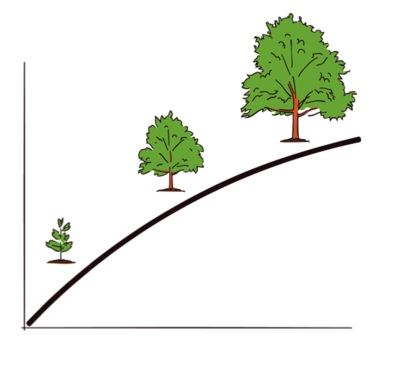 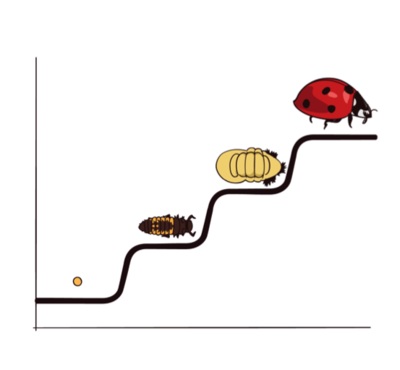 Jako instary holometabolního hmyzu
Řada psychologických teorií: Freud, Erikson, Piaget
Kredit:  Siegler et al. (2011, s. 14)
Mezníky tělesného vývoje
I mezníky tělesného vývoje by ukazovaly k diskontinuálnímu vývoji (?)

Průměrný růst (od narození do konce adolescence) asi 6 cm/rok
5-6 let: první tvarová proměna postavy (filipínská míra),
6-7 let: objevují se první trvalé zuby (výměna chrupu),
10-11 dívky, 11-12 chlapci: nástup puberty=zvýšení sekrece pohl. hormonů: 
v nadledvinkách - adrenarche (DHEA, vývoj ochlupení a změna složení potu, zvýšení mastivosti kůže) a: 
v pohlavních žlázách – gonadarche (osa: hypothalamus-hypofýza-gonády a produkce testosteronu a estrogenu: vývoj tělesného schématu) – druhá tvarová proměna. Srov. eunuchy (muži), jaký je vliv testosteronu na psychiku?
růstový spurt: cca 9cm/rok dívky a 10,3cm/rok chlapci
12-13 dívky (12,6) – menarche. Hypotézy příchodu menarche.  V tradičních společnostech následuje sňatek.
13 chlapci – schopnost ejakulace – pohlavní orgány jsou zralé.
15-17 dívky, 16-18 chlapci: konec adolescence = konec růstu kostí (uzavírají se růstové štěrbiny) = tělesná zralost. Jen mozek ještě pár let dozrává (vznikají a myelinizují se dráhy). Pak už se nic neděje, dokud tělo nezačne stárnout (vliv telomerů).

+ Další tělesné změny u žen nastávají v případě těhotenství: tělo znovu začne růst a „dělat si to svoje“.
Periodizace lidského života:
Embryo – do 8 týdnů
Plod = fetus
Novorozenec – do 4 týdnů
Kojenec – do 1 roku
Batole – do 3 let
Předškolní věk – do 6-7 let
Mladší školní věk – do 10 let
Puberta a starší školní věk – do 15-16 let
Adolescence – do 18 let
emerging adulthood – do 30 let
Dospělost, střední věk – 2. nejdelší období (cca 30 let dlouhé)
Stáří – nejdelší období (20 až 50 let dlouhé); konec schopnosti reprodukce.
Existenční mezníky v našem životě
vývoj v děloze
narození
umím chodit
umím mluvit
jdu do školky (nároky instituce – různé nároky v různých zemích)
jdu do školy (nároky instituce)
puberta a dospívání
dospělost
rodičovství
prarodičovství
stáří – resp. desintegrace těla
smrt (srov. péči o pacienty v terminálním stadiu)
Zásadní mezníky v lidském životě
Rané dětství (do nástupu do školy)? 

Jsou stereotypizovány základní emoční reakce = emoční „nevědomí“ = emoční automaton (ten je ve značné míře vrozený včetně nadání a handycapů). Srov. teorie attachmentu.
Odtud vliv rané péče na pozdější život člověka.
Odtud důležitost raného dětství v psychoterapii, ale i v pedagogice.
Zásadní mezníky v lidském životě
Puberta a adolescence ?

Rozvine se oblast celoživotní motivace, rozvinou se další složky osobnosti.
Od závislosti na poskytování rodičovské péče dochází ke schopnosti poskytovat plnou („rodičovskou“) péči = od závislosti k produkci,
… od ideálního ke skutečnému, od nesmrtelnosti k smrtelnosti.
Dříve byla puberta spojena s nutností projít iniciačním rituálem, který v industriálních společnostech chybí. Tam vzniká sekulární „iniciace“, sebeiniciace či chybí. (srov. vztah k opojným látkám a rizikovým činnostem v době adolescence a mladé dospělosti!).
Zásadní mezníky v lidském životě
Rodičovství?
Výrazně pomáhá při absolvování předmětu Vývojové psychologie.
Rodičovství = zajímavý plán s tím nejskvělejším zážitkem na počátku. 
Tzv. „2. škola života“.
Náplň dospělosti
? Skládá se tedy život člověka z vlastního dospívání a vychovávání vlastních dětí? 
Sto zvířat, U nás se dojídá: „první půl života nám ničej rodiče, tu druhou děti.“
https://www.youtube.com/watch?v=TwPLSYt6ZiI&pp=ygUfc3RvIHp2w63FmWF0IHUgbsOhcyBzZSBkb2rDrWTDoQ%3D%3D
Trocha genetiky
Archea
Bacteria

Eucaryota (Pravojaderní) - my
Prokaryota
Rekapitulace fylogeneze
Haploidní stav – protože se rozmnožujeme pohlavně. K čemu je pohlavní reprodukce dobrá (když se lze množit i klonováním)? Srov. Ridley, 2014.
Diploidní stav – jednobuněčný stav jedince!
Mnohobuněčný stav jedince:
Morula – blastula – gastrula (diblastica): vločkovci, houbovci, žahavci, žebernatky,
Triblastica (Prvoústí) – členovci, měkkýši,
Druhoústí (ostnokožci, strunatci),
Savci a placentálové – specifický způsob příchodu na svět. V případě savců (i ptáků) není jedinec „hotov“ hned po porodu, ale má rodiče (a jejich pečovatelský pud). Rodiče savců musí potomka přivést k dospělosti (zde tkví evoluční význam rodičovství a také pedagogiky!). U člověka je potomek podporován i později
Naše DNA
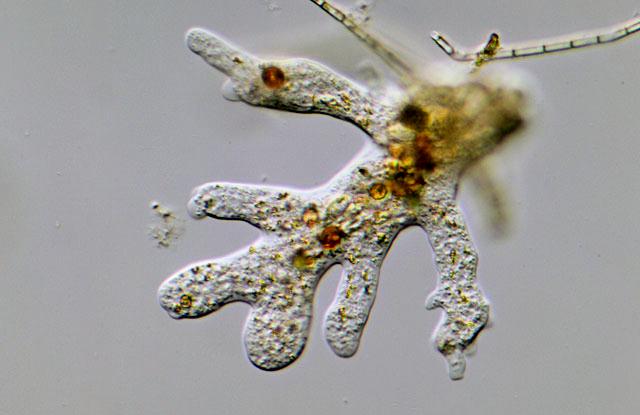 Lidský genom je složen z:
2% genetické informace (exony a introny)
98% tvoří nekódující DNA
42%!! je tvořeno retrotranspozony = retrovirovými řetězci – datování těchto vpisů do DNA druhu potvrzuje evoluční strom. David Baltimore (jeden z objevitelů reverzní transkriptázy): „the genome looks like a sea of reverse-transcribed DNA with a small admixture of genes“.
Problém genotyp-fenotyp:
Nejdelší DNA (lidský má 3 miliardy bází, 1m): 
Protopterus aethiopicus (bahník východoafrický) – 133 miliard
Paris japonica - 150 miliard
Polychaos dubiumi – 670 miliard
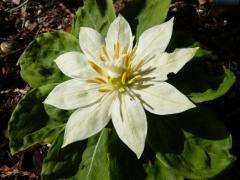 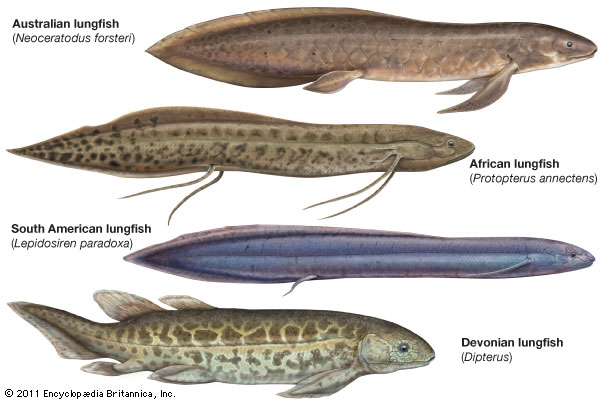 Naše geny (2% DNA)
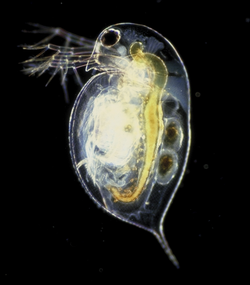 Člověk má zhruba 20 – 25 000 exonů.
70 000, když počítáme všechny geny.

Hrotnatka obecná (Daphnia pulex) má 31 000 exonů.

Topol chlupatoplodý (Populus trichocarpa) – 45 000 exonů.

Bičenky (Trichomonas sp.) – 60 000 exonů
(dle Madigan et al., 2014)
Co psychického může být vrozeno?
Genotyp x nervová soustava: vztah tvůrčího programu (vliv náhody) a výsledku programu: konektom mozku.
Konektom x vědomí (prožívání).
Srov. vliv pohlavních orgánů na psychiku, vliv Downova syndromu, vliv úbytku neurotransmiterů...
Lidský konektom
Vrozené vzorce chování
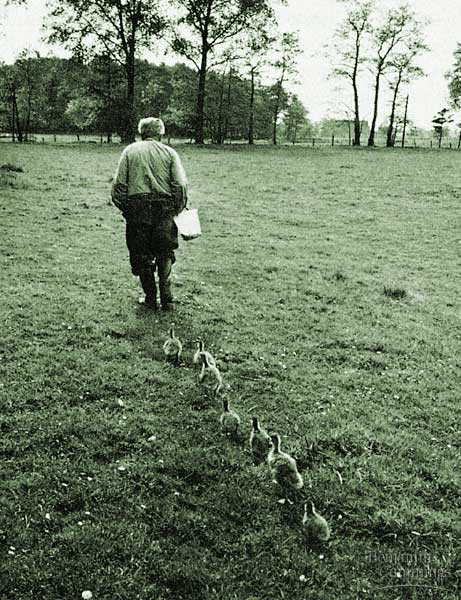 Geneticky jsou předávány vzorce chování do úrovně: vrozených reflexů. Jak dlouho budou některé z těch našich existovat? 

Plus možnosti vrozenosti učícího se systému: Imprinting vizuální, chemický (K. Lorenz) a druhy učení. 
Otázka tzv. vrozených vzorců chování jako je stavění hnízd, migrace, zásnubní tance atd., které jsou velmi složité (významný vliv učení od starších). 

Existuje i nepřehlédnutelný vliv kultury na genom:
Tolerance alkoholu (10-6 000 BC),
tolerance laktózy (8-6 000 BC),
a světlá pleť – 3 000 BC – jámová kultura na Ukrajině.
Genom na změny kulturního rázu reaguje celkem „rychle“. Vznik dalšího zpětnovazebného systému.
Vliv zkušenosti na ontogenezi
Např. mozek v prvních dvou letech ztrojnásobuje svoji velikost. Dospělý má cca 50-100 miliard neuronů. 
Navíc každou sekundu vyrůstá z neuronů zhruba cca 250 miliónů dendritů a vytváří synapse (tak u krysy).
Některá spojení mezi neurony i celými oblastmi vznikají automaticky, jiná jen na základě zkušenosti v určitých obdobích: např. myši chované v temnu zrakově nikdy nedoženou normálně se vyvíjející se myši; kočky chované ve stroboskopickém prostředí si nevyvinou korové buňky citlivé na pohyb. (Hunt, 2000, s. 350)

To svědčí o souběhu „neměnného“ zrání a náhodného vlivu prostředí.

Lidský vývoj (ontogeneze) je předpřipraven geneticky (jak obsahově, tak i fázováním: např. rozdílný věk dospívání u homininů), předpokládá však přítomnost určitých mimogenetických faktorů (společnosti). 
Zdravý biopsychsociální vývoj jedince předpokládá přítomnost dalších lidí.
Antropogeneze
2,5 miliónů let: H. rudolfensis – první kamenné nástroje – rozbíjení velkých kostí
2,2 miliónů: H. habilis (patrně slepá větev)
2 milióny: maso tvořilo značnou část diety – tedy asi přechod k „power-scavenging“ (viz Bickerton, 2009)
1,8 miliónů let: H. ergaster, H. erectus
Cca 800 tisíc let: ovládnutí ohně
lidské druhy začaly aktivně lovit – počátek dělby role: muž x žena (nejstarší dochované doklady oštěpů jsou ovšem staré jen 400.000 let, kompozitní nástroje 300tis. let)
Cca 800 tisíc let: První doklady výstavby jednoduchých příbytků
Vznik řeči? (mezi kompozitními nástroji a pohřbem, tj. mezi 300-100tis. Lety?)
Vznik výtvarného projevu: mladý paleolit 45 000 let (bohunicien+aurignacien+gravettien), dnes jsou již známy malby i z Austrálie, dříve jen z Evropy
Fylogeneze (Strom života)
Epigeneze
Antropogeneze – vývoj člověka
Ontogeneze  - těžiště zájmu vývojové psychologie, vývoj jedince
Embryogeneze – vývoj embrya (končí 9. týden, založením všech orgánových soustav); organogeneze
Fetogeneze – vývoj plodu (od 9. týdne do narození)
Mikrogeneze – otázka neuropsychologie a kognitivní psychologie: sledování jevů velice krátkých (mikrosekundy), např. šíření zrakového vjemu v CNS
Patogeneze – vývoj chorobných změn
Imunogeneze - vývoj imunitního systému (buňky i celého organismu)
Literatura:
Hunt. (2000). Dějiny psychologie.
Madigan et al. (2014). Brock Biology of Microorganisms.
Scarr. (1992). 
Siegler et al. (2011).